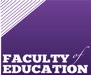 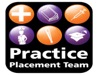 Transitions, Learning and ConfidenceCollaborative Pilot ProjectBridget Malkin & Kay Wilson
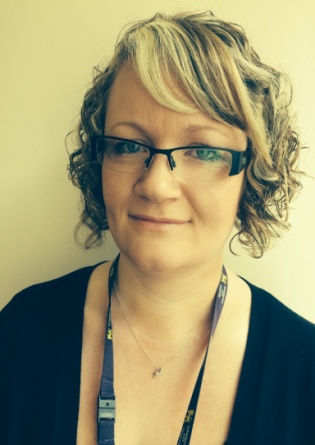 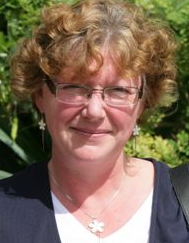 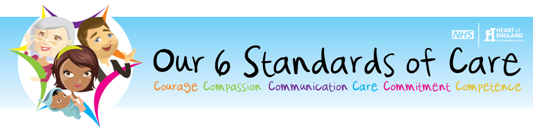 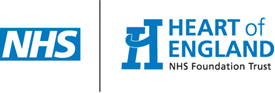 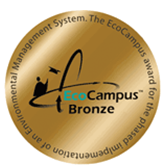 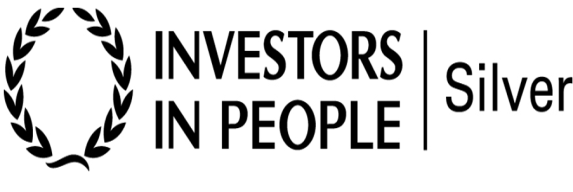 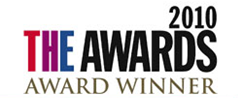 [Speaker Notes: The practice support team role at Birmingham City University is one of collaboration with health trust partners. This is exemplified in shared responsibility for learning with this culture expressed through the partner organisations participating in student focussed educational activities within the university and clinical areas. The roles undertaken by the established practice support team are consistent with the ethos expressed by the ‘Willis Commission’ (2012). 
 A collaborative project between the Practice placement managers in the Faculty of Education at The Heart of England NHS Foundation Trust and transition module lead was proposed, designed and funded through the university ‘Enhancing Curricula Quality’ initiative.  Ethical approval was granted through the university processes. 
HEFT is one of the largest NHS trusts in the U.K located over 3 sites (plus community settings). The trust accommodates up to 1000 pre registration nursing students at any one time. The collaborative pilot  project identified a creative approach utilising existing educational structures, content and processes to enhance the quality of, and address some of the problematic issues surrounding, the transition of students into graduate nurses identified within the literature.]
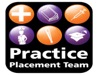 “Shock, as used in the construct of reality shock, means the total social, physical and emotional response of a person to the unexpected, unwanted, or undesired, and in the most severe degree to the intolerable”.                                     Reality Shock(Kramer 1974)
Confidence

Preceptorship
Malkin.B & Wilson.K (2014) V1.
2
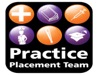 ‘Confidence is developed through repetition in which skills are rehearsed, experiences tested and evaluated.’
Meretoja (2002)
Malkin.B & Wilson.K (2014) V1.
3
A Case Study Approach
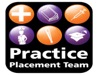 Can targeted support interventions during final transition placement, enhance the self rated confidence of 3rd Year Pre-Registration Nursing Students?
Malkin.B & Wilson.K (2014) V1.
4
Malkin.B & Wilson.K (2014) V1.
5
Student Activity Review
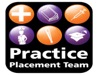 Reflection in relation to management skills            Y/N?
Identify theory content from Transitions Module in their practice.
Description of activities undertaken by student.  
Description of any student concerns.
What areas of development has student identified in their practice?
Malkin.B & Wilson.K (2014) V1.
6
Step Up Toolkit (Wilson2013)
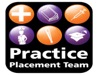 Staff Nurse Job Description.

Co - ordinator Role and Activities Checklist. 

HEFT Nursing Core Values

Capacity Awareness Activities. 

Trust Discharge Plan/Policy.
Malkin.B & Wilson.K (2014) V1.
7
Transition Stages Model (Boychuk Duchscher 2007)
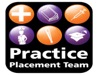 Malkin.B & Wilson.K (2014) V1.
8
Level 1
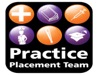 Malkin.B & Wilson.K (2014) V1.
9
[Speaker Notes: Student averages scores at the measure points throughout placement for level one outcome  ‘Confidence in  self as a learner’
Students average factor difference from start of placement to finish was 1.7 increase]
Level 2
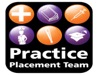 Malkin.B & Wilson.K (2014) V1.
10
[Speaker Notes: Average scores of students for level 2 outcome – ‘relating theory to practice’

Students Average factor difference from start to finish was 1.8 increase.]
Level 3
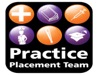 Malkin.B & Wilson.K (2014) V1.
11
[Speaker Notes: Average scores of students for level 3 outcome -  ‘Confidence in Adapting to change’ 

Students average factor difference scores from start to finish was 1.95 increase.]
Level 4
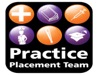 Malkin.B & Wilson.K (2014) V1.
12
[Speaker Notes: Average scores for students in relation to ‘Confidence in Organisational Impact’.
Student Average factor difference from start to finish for level 4 outcome was 1.85 increase.]
Statistical Significance
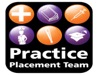 Malkin.B & Wilson.K (2014) V1.
13
[Speaker Notes: Self rating score analysis 
Self Confidence - Here we are comparing 
mean at induction = 2.94 (95%CI; 2.56, 3.32) with 
mean at post-placement = 4.63 (95%CI; 4.40, 4.85)
and we can see there is no overlap, therefore we have statistical significance. 

Relating Theory to Practice - Here we are comparing 
mean at induction = 2.50 (95%CI; 2.26, 2.74) with 
mean at post-placement = 4.25 (95%CI; 4.05, 4.45)
and again we can see there is no overlap, therefore we have statistical significance. 

Adapting to change - Here we are comparing 
mean at induction = 2.45 (95%CI; 2.22, 2.71) with 
mean at post-placement = 4.41 (95%CI; 4.17, 4.65)
and again we can see there is no overlap, therefore we have statistical significance. 

Organisational Impact - Finally we are comparing 
mean at induction = 2.00 (95%CI; 1.60, 2.40) with 
mean at post-placement = 3.84 (95%CI; 3.56, 4.12)
and again we can see there is no overlap, therefore we have statistical significance. 

Percentage increases in student confidence between start and finish of pilot
Level 1 – self confidence  – 34%increase
Level 2 –  relating theory to practice  - 30.4%increase
Level 3 – adapting -39%increase
Level4 - organisational  impact – 37% increase]
Discussion
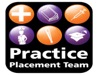 Confidence

Reality Shock 

Preceptorship
Malkin.B & Wilson.K (2014) V1.
14
Themes
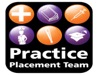 Professional Socialisation.

Role Awareness.

Theory Practice Gap.

Time
Malkin.B & Wilson.K (2014) V1.
15
Limitations
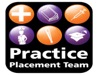 Staffing Levels 
Small Study 
Variables 
Mentor Limitations
Clinical Shift Patterns
Control Group Data Collection
Revisit students in 6 months time – to re evaluate transition score.
Malkin.B & Wilson.K (2014) V1.
16
Benefits of Study
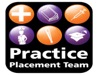 Preparing Future Workforce
Recruitment and Retention
Enhanced Quality of Mentorship
Early Identification of Weaker Students 
Empowered Students and Mentors
Effective use of staff time educational/clinical.
Collaborative working enhanced.
Malkin.B & Wilson.K (2014) V1.
17
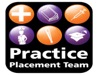 ‘Positive patient outcomes through the impact of competent and happy nurses are recognised as directly impacting upon the improved quality of care’ 
Cornwell (2010).
Malkin.B & Wilson.K (2014) V1.
18
Student Quotes….
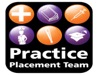 ‘Spending time with the Ward Manager I became more aware of capacity issues and this increased my organisational knowledge’
‘I am more independent, taking the lead with patient care, I feel ready!'
‘Confused and felt  I couldn't do it  - become a nurse but I knew what was expected, the project helped me to focus as I had a learning block through fear'
‘I couldn't imagine myself as nurse in charge at the beginning but as the weeks went by, the more confident I found myself as I exposed myself to delegation'
‘Seeing myself as a staff nurse is exciting!!’
‘I pushed myself more and felt my confidence was OK  but now it’s good!! I know my role,  the impact of one person in a team and recognise my own development  - now I ‘m confident at  speaking up’
‘Improved my confidence, to use my own initiative and make autonomous decisions’
Malkin.B & Wilson.K (2014) V1.
19
[Speaker Notes: Final thought........... This is what the students thought ]
References
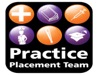 Barr H, Freeth D, Hammick M, Koppel I, Reeves S(2000)  Evaluations of Interprofessional Education. A United Kingdom Review for Health and Social Care The United Kingdom Centre for the Advancement of Interprofessional Education with the British Educational Research Association U.K.
Benner, P. (1984). From novice to expert, excellence and power in clinical nursing practice. Menlo Park, CA: Addison-Wesley Publishing 
Boychuk Duchscher J 2013  Transition Stages Model http://nursingthefuture.ca/transition_theory.
Colbeck C Cabrera A Terenzine P (2001) Learning Professional Confidence: Linking Teaching Practices, Students' Self-Perceptions, and Gender The Review of Higher Education  Volume 24, Number 2  pp. 173-191, Winter 2001 http://muse.jhu.edu/journals/rhe/summary/v024/24.2colbeck.html
Cornwell, J  Goodrich J - Exploring how to enable compassionate care in hospital to improve patient experience  Nursing times, 2009 
Deploy E, Gitlin L  (2005) Introduction to Research Understanding and applying Multiple Strategies Ed 3 Elsevier Moseby USA 
Gonczi  A 1994  Competency Based Assessment in the Professions in Australia 
Assessment in Education. 01/1994; 1(1):27-44. 
Willis (2012) http://www.williscommission.org.uk/__data/assets/pdf_file/0007/495115/Willis_commission_report_Jan_2013.pdf
Kramer, M. (1974), Reality Shock - Why Nurses Leave Nursing, St. Louis: Mosby
Kirkpatrick D (1954) The Kirkpatrick Model of training evaluation http://www.kirkpatrickpartners.com/Home/tabid/38/Default.aspx
Malkin.B & Wilson.K (2014) V1.
20
References
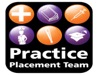 Maben J, Macleod-Clark J 1998 Project 2000 diplomats' perceptions of their experiences of transition from student to staff nurse Journal of Clinical Nursing Volume 7, Issue 2, pages 145–153, March 1998
Maben J 2012 Exploring the relationship between patients' experiences of care and the influence of staff motivation, affect and wellbeing http://www.nets.nihr.ac.uk/projects/hsdr/081819213 
Maben J 2013  staff wellbeing affects patients experience of care Health Service Journal 2013;.
Meretoja (2002) 
Price B (2013) Successful preceptorship of newly qualified nurses Nursing Standard Dec 4 vol28 no14 51- 56 
Polgar S, Thomas S 2000 Introduction to Research in Health Sciences Fourth Ed  Elsevier Churchill Livingstone London UK
Nursing and Midwifery Council(2008) Standards to support learning and assessment in practice settings (SLAiP) http://www.nmc-uk.org/Educators/Standards-for-education/Standards-to-support-learning-and-assessment-in-practice/Standards-to-support-learning-and-assessment-in-practice-settings-SLAiP/
Nursing and Midwifery Council(2008) The Code: Standards of conduct, performance and ethics for nurses and midwives. http://www.nmc-uk.org/Publications/Standards/The-code/Introduction/
Yin  R.K (2002) Case study research : design and methods ed3 Newbury Park Calif Sage cited in Deploy E, Gitlin L  (2005) Introduction to Research Understanding and applying Multiple Strategies Ed 3 Elsevier Moseby USA
Malkin.B & Wilson.K (2014) V1.
21